Chapter 3
Tutorial
Overview
Work through tutorial making a game
Goal is to get used to Dragonfly 
2D (text-based graphics) game engine
From game programmer’s perspective
Objectives
Setup development environment for building Dragonfly (Chapter 2)
Learn how to develop game using  game engine
Provide foundational knowledge for building engine (Chapter 4)
Provide ideas of scope for custom game
What is a “Text-based” Game?
(Question: What differences do you notice with newest Dragonfly?)
Saucer Shoot – New and Improved
Tutorial
Saucer Shoot 
Book Chapter 3
Online: http://dragonfly.wpi.edu/tutorial/ 
Work through start to finish
“Cook-book” like, but with some explanations
Need Sprite package (sprites.zip) and Sounds package (sounds.zip)
Online: http://dragonfly.wpi.edu/tutorial/sprites.zip 
Online: http://dragonfly.wpi.edu/tutorial/sounds.zip 
Also available is source code if stuck (gameX.zip)
Internal understanding not necessarily needed
That comes later in course (Chapter 4)
Basic external understanding expected
Needed when extending  Saucer Shoot game
A 10,000-Foot View of Game Code
Startup Game Engine
Initialize graphics, input devices, file logging
Populate World with Objects
Player object (Hero), Enemies (Saucers), Decorations (Stars)
Object know how to respond to events (e.g., keyboard or collisions)
Run Game
Move objects, get input, send events to objects (e.g., collisions), draw screen (objects draw themselves)
Shutdown
Core Attributes of Engine in Tutorial
Startup
Managers
Resource loading (sprites and sounds)
Objects
Made once (Hero, Stars)
Made many times (Saucers, Bullets, Explosions)
Events
Built-in: Keyboard, Mouse, Collision
Custom: Nuke
Not explicit, but also
Debugging (own code)
Reading logfiles
Why Text-based Graphics?
Inherently 2d, so easier math than 3d
Conceptually easy
(x,y) location, all cells
Reduce temptation to spend time on art
“Programmer art” is ok!
Note, for game design, constraints can help with creativity!
Text-based Graphics Animation
How is something “animated”?



Update display, making changes often enough 
What is “enough”?
Full-motion video about 30 frames per second (fps)
Dragonfly does 30 updates/second ( can potentially change frame each update)
Taking a Walk
0
|
|
Taking a Walk
 0
 |
/ \
Taking a Walk
  0
  |
  |
“Only” Text? Check out Star Wars
,-'//__\\`-.
        ,'  ____      `.
       /   / ,-.-.      \
      (/# /__`-'_| || || )
      ||# []/()] O || || |
    __`------------------'__
   |--| |<=={_______}=|| |--|
   |  | |-------------|| |  |
   |  | |={_______}==>|| |  |
   |  | |   |: _ :|   || |  |
   > _| |___|:===:|   || |__<
   :| | __| |: - :|   || | |:
   :| | ==| |: _ :|   || | |:
   :| | ==|_|:===:|___||_| |:
   :| |___|_|:___:|___||_| |:
   :| |||   ||/_\|| ||| -| |:
   ;I_|||[]_||\_/|| ||| -|_I;
   |_ |__________________| _|
   | `\\\___|____|____/_//' |
   J : |     \____/     | : L
  _|_: |      |__|      | :_|_
-/ _-_.'    -/    \-    `.-_- \-
/______\    /______\    /______\
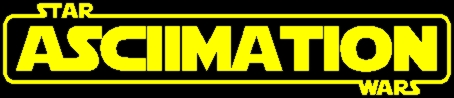 http://www.asciimation.co.nz/
Note “Pixels” of Resolution
Don’t have to limit to 80x24!
(Above, about 200x60.  Many monitors can do 600x400  about VGA)
Text-based Graphics Sprites
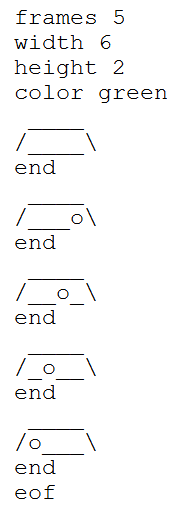 Animations stored in Sprite file
Read in by engine before use
Sprite file with fixed format
Note, must be exact (spaces at end)
Included sprites (sprites.zip) all work with tutorial
Note, if doing your own may need to “deubug” art
If doesn’t load, see “dragonfly.log” for messages – will help pinpoint problem
Extending Tutorial Game
Add additional code (and sprites, if needed)
Possible functionality
Additional weapons (e.g., Missile with explosion)
Additional bad-guys (e.g., UFO that zig-zags)
Lives or Health for Hero (with status)
See end of Chapter 3 for more suggestions